PEP UP Collaborative Tools
Rupinder Dhaliwal, RD
Manager, Research & Networking 
Queen’s University, Kingston General Hospital, Kingston, Ontario
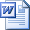 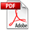 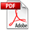 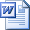 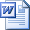 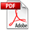 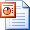 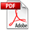 Tools to Operationalize the PEP uP Protocol
www.criticalcarenutrition.com     password given when committed to PEP UP Collaborative and INS 2014
Bedside Tools
 EN initiation orders
 Gastric feeding flow chart
 Volume-based feeding schedule
 RN Guideline for Diarrhea
 EN Guidelines for Surgical Procedures
 Bedside Nutrition Monitoring Tool
 PEP UP Pocket Guide
Information Sheets
 Overview of educational tools 
 Info sheet for RNs
 NIBBLES (MDs, Trophic feeds)
 Feeding your Family Member in the ICU
 NUTRIC Score
Implementation Tools
 Educational Video from PEP UP site
 Powerpoint presentations (long and short)
 Self-learning module
 Posters 
 Frequently Asked Questions (FAQ)
 PEP UP Pointers
 Grand Rounds Presentation
Plus a discussion group!
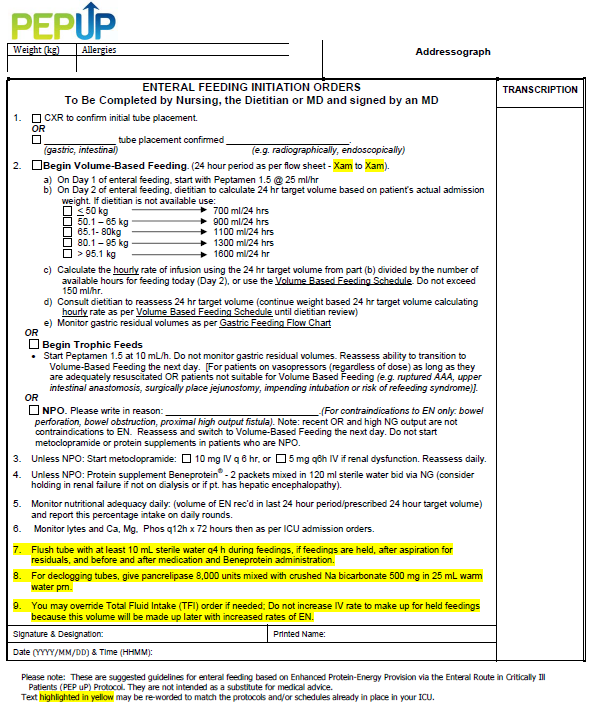 Volume Based Feeding Schedule
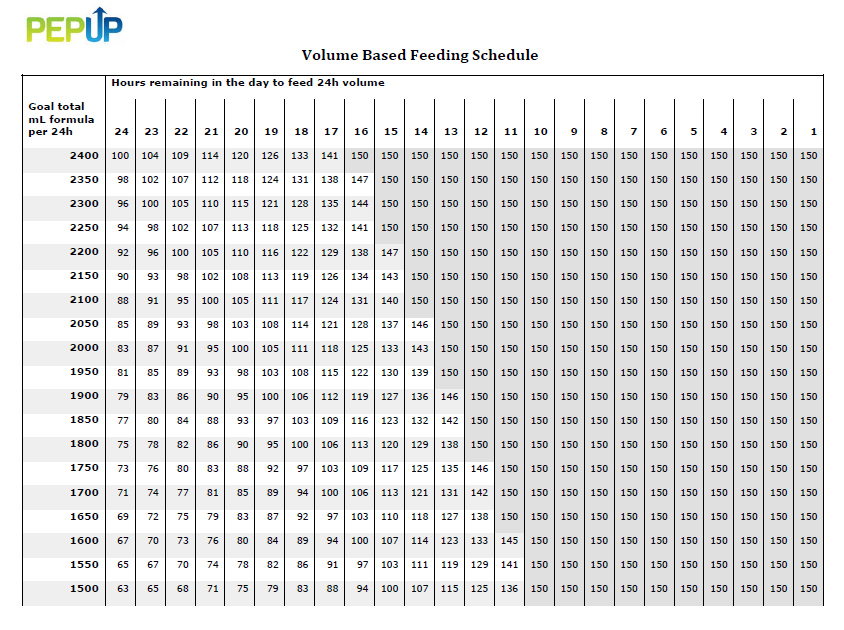 Protocol to Manage Interruptions to EN Due to Non-GI Reasons
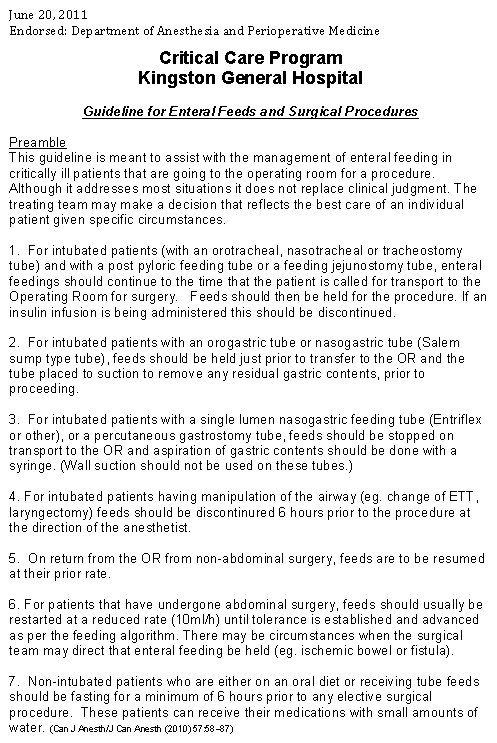 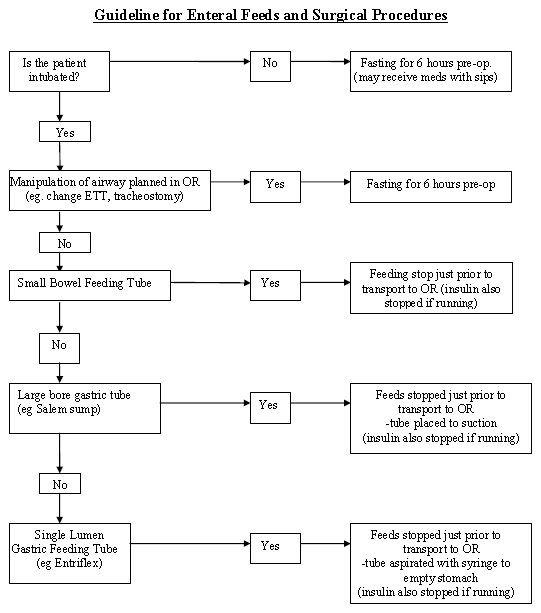 Can be downloaded from www.criticalcarenutrition.com
Education and Awareness Tools
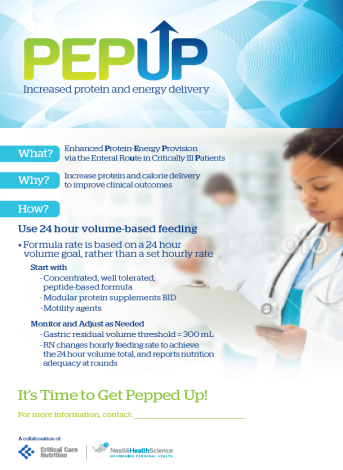 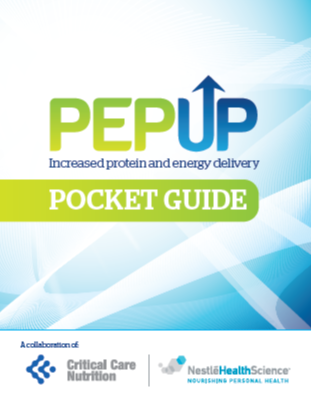 PEP uP Pocket Guide
PEP uP Poster
Nursing Education Video
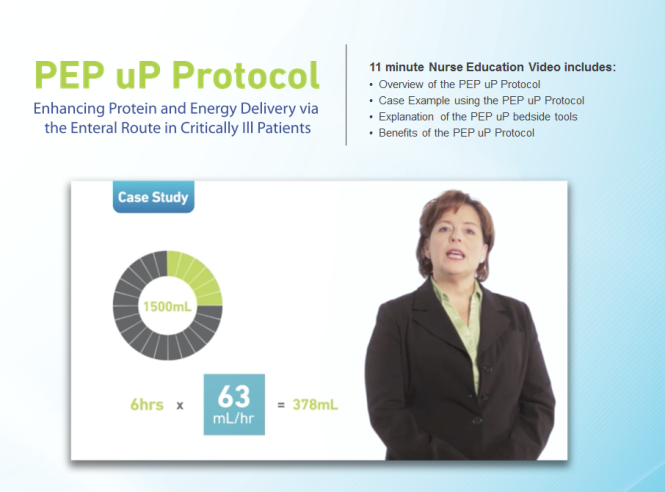 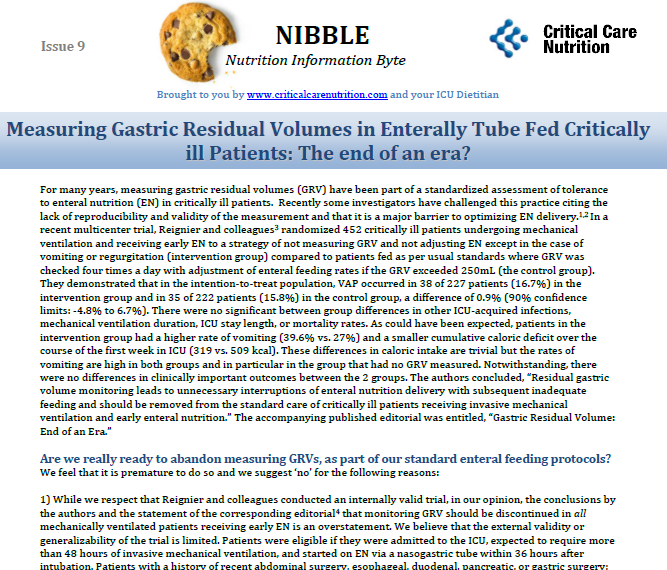 PEP uP Bedside Monitoring Tool
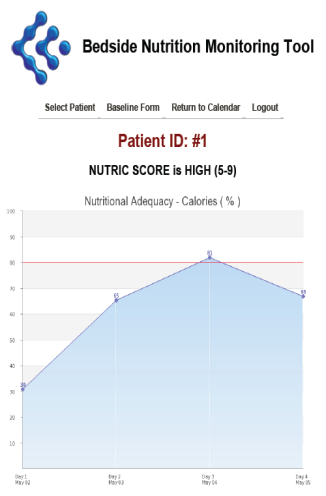 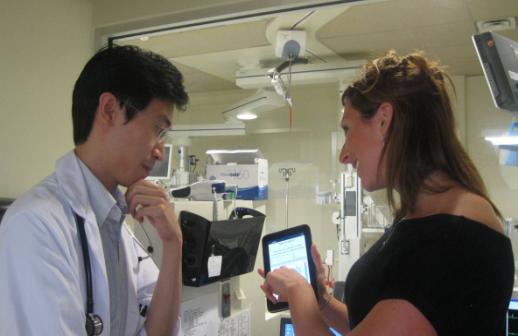 Next Steps
US PEP uP Collaborative 
Started April 2014
 9 sites as either Tier 1 or Tier 2
Using higher protein semi elemental formula
Supported by Nestle Health Science US
 Additional tools being revised 

Latin American PEP uP Collaborative
Starting soon!
Aimed at Spanish speaking ICUs
Translation and Implementation: to be led by 
    Willy Manzanares, MD, Uruguay
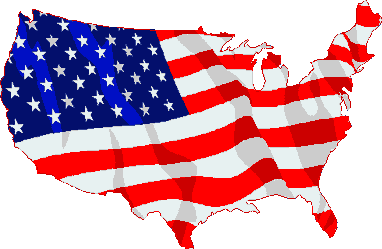 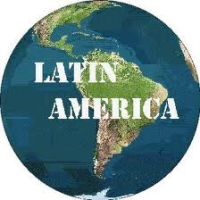 International Nutrition Survey 2014
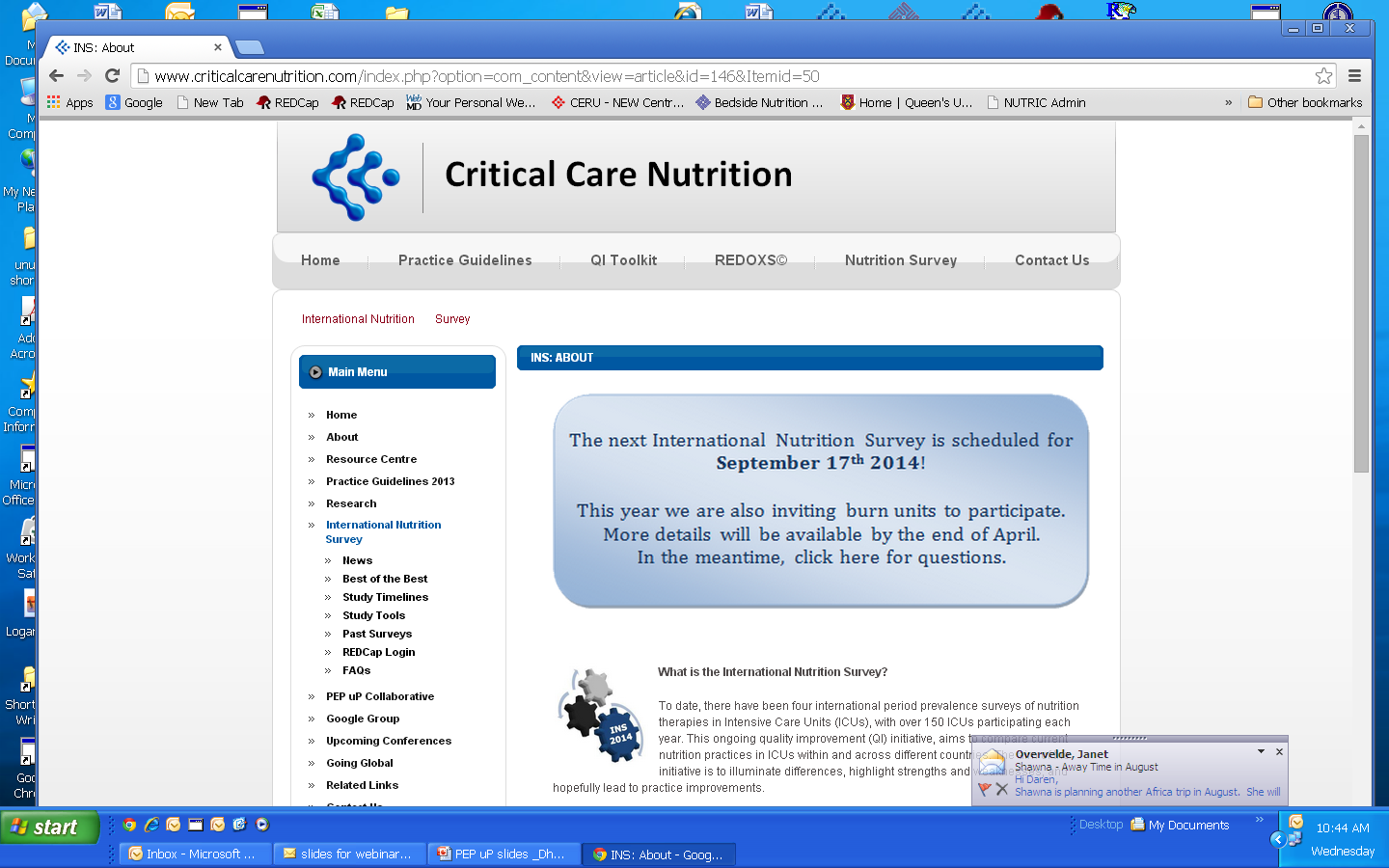 International Nutrition Survey (INS) 2014
Purpose
illuminate gaps between current practice  & guidelines
identify practice areas to target for change

History
started in Canada in 2001
6th International audit  (2007, 2008, 2009, 2011, 2013 and now 2014) 

Methods
Observational, point prevalence study
Methods
Each ICU will identify and enroll 20 consecutive patients
Adults at least 18 yrs age (reduced to 16 yrs for burn units)
vented within first 48 hrs
are in the ICU LOS> 72 hrs

RD to abstract data from chart
Hospital and ICU characteristics
Patient information
Baseline Nutrition Assessment
Daily Nutrition data for 12 days
60 day Patient outcomes 
     (e.g. mortality, length of stay)

Benchmarking Report provided
Eligible for Best of the Best Award if at least 20 patients
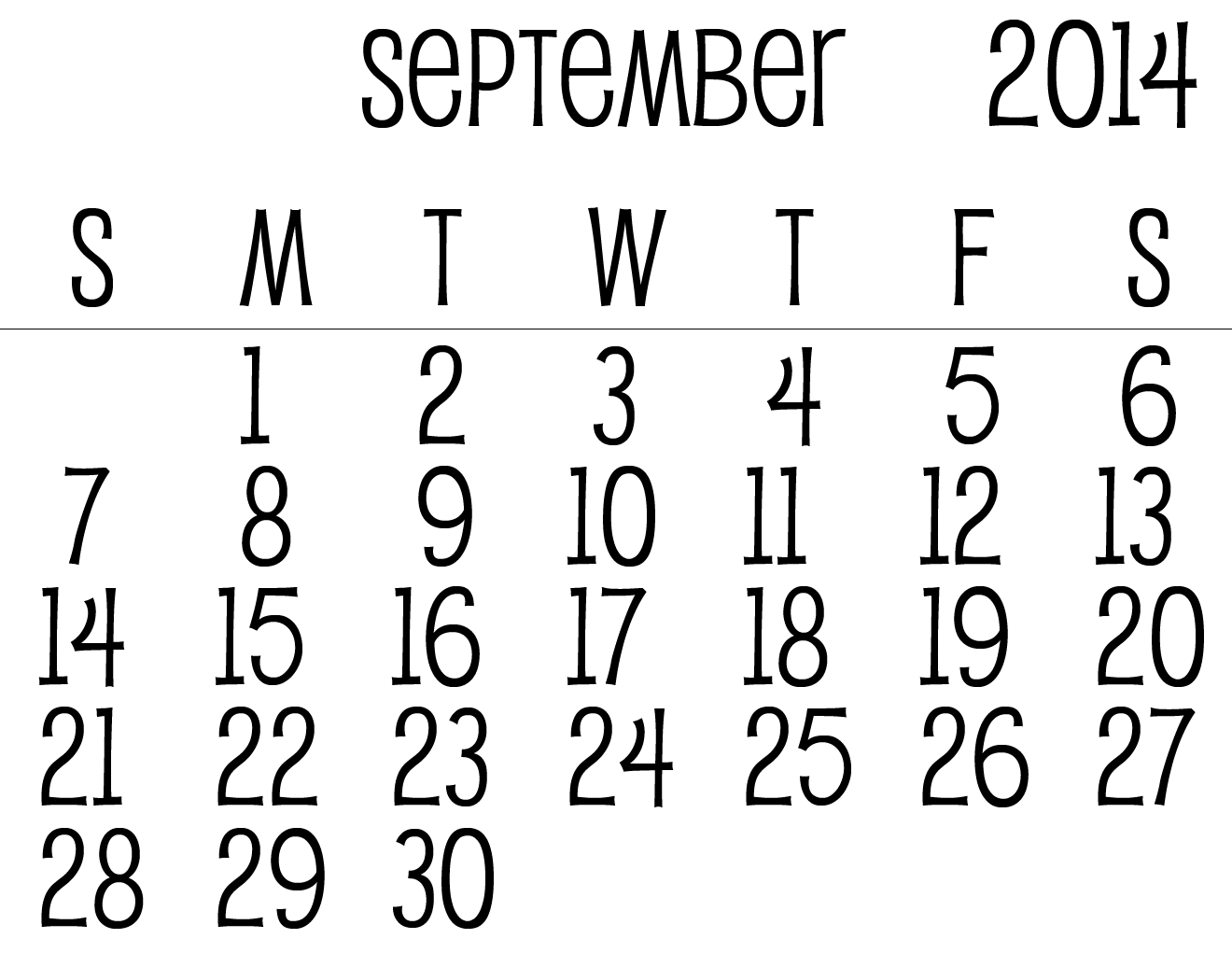 To evaluate the effect of the PEP UP Protocol on current practices, you must participate in the International Nutrition Audit, several months after the protocol has been successfully implemented in your ICU.
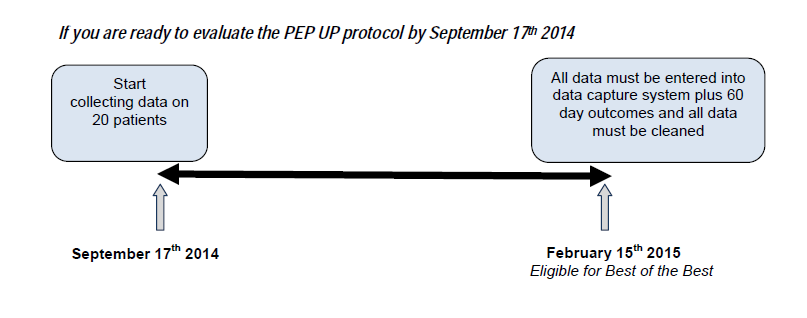 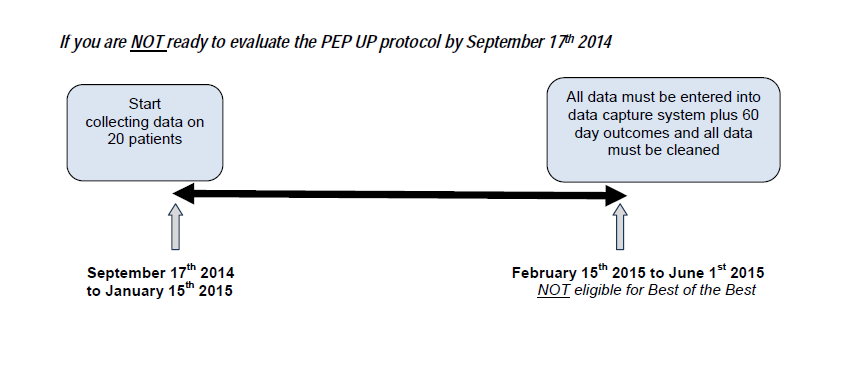 If you have already implemented the PEP UP Protocol and if you want to start collecting data early, you may:

Identify your cohort of 20 patients soon (even now)
Start collecting data on paper Case Report Forms*
Enter  the data on our electronic data capture system Sept 17th  (or after you obtain Ethics approval, if needed)

* Draft Case Reports sent May 13th 2014, final version in June 2014
What approvals may be needed?
Approval from your Ethics Board (Institutional Review Board)
You will need to check on your end
Ethics Submission Guide available from us for the INS data collection 

Data Transfer Agreement
Only if your research office or ethics needs this
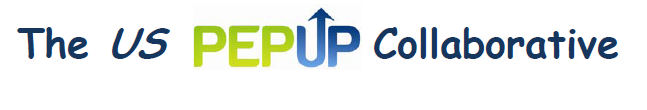 2014 Tier 1 sites must have a contract with Nestle US
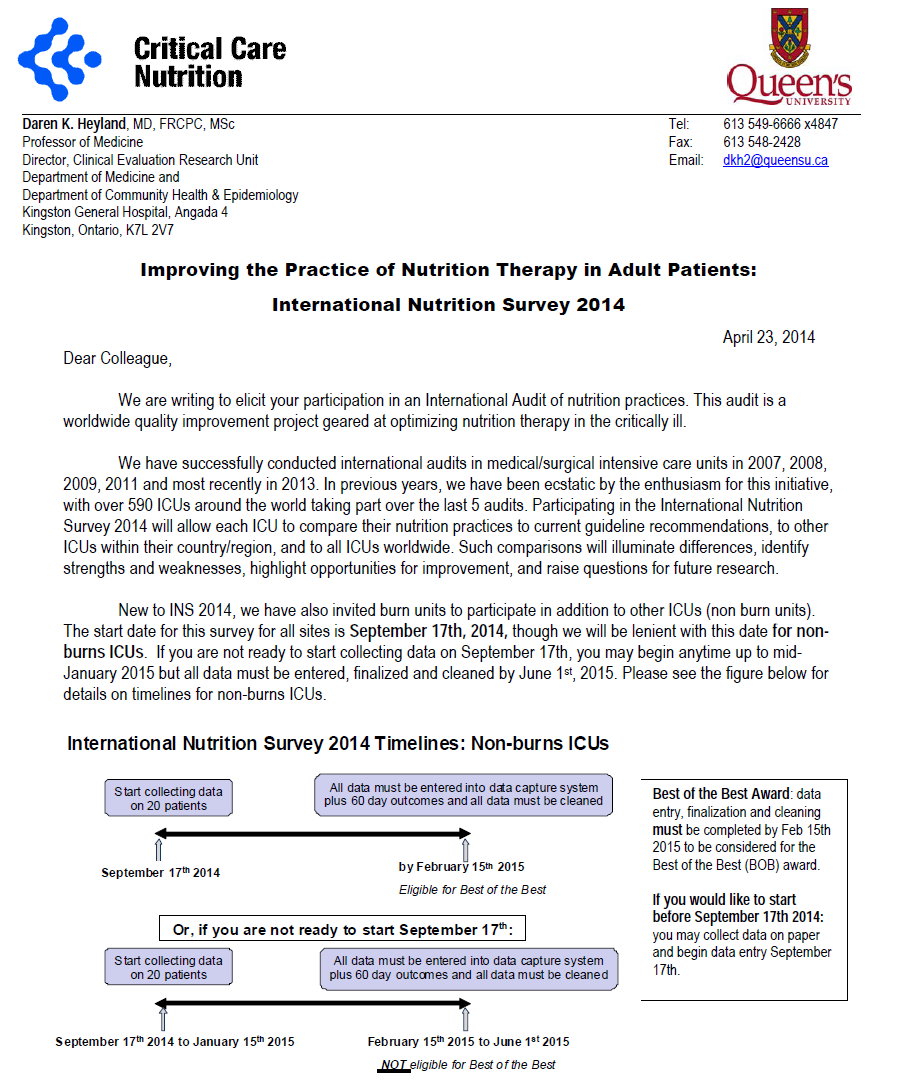 Thank you for your attentionQuestions?www.criticalcarenutrition.com